Wetlands, Isolated Wetlands and Carolina Bays:
Definitions and Science
Isolated Wetlands and Carolina Bays Task Force
September 12, 2012Bob Perry and Johnny Stowe
Wetlands, Isolated Wetlands and Carolina Bays:Definitions and Science
Presenter Qualifications
Bob Perry, Director Office of Environmental Programs, DNR
26 years field experience working in wetland management and 	ecology.
8 years administrative experience working in the permitting arena.
Johnny Stowe, Region 2 Heritage Preserve Manager, DNR
16 years field experience managing diverse habitats protected 	under the South Carolina Heritage Trust Act.
Has managed all Carolina Bays titled to DNR.
Wetlands, Isolated Wetlands and Carolina Bays:Definitions and Science
Presentation Objectives

Just the Facts on Wetlands, Isolated Wetlands 	and Carolina Bays.
Why these Habitats and Systems are Important 	to the People of South Carolina.
Provide the Best Science Available for the Use 		of the Task Force.
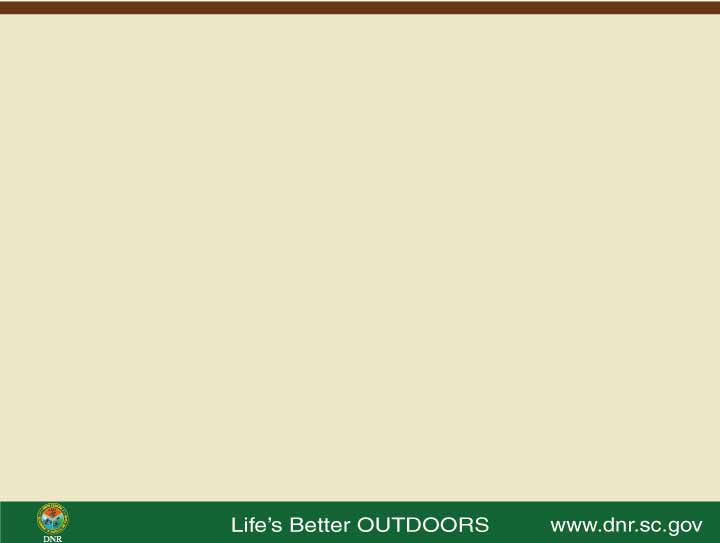 Wetlands, Isolated Wetlands and Carolina Bays:  Definitions and Science
Wetlands  provide a broad array of natural resource functions, recreational opportunities and considerable ecosystem services.  Wetlands considered to be “jurisdictional” are protected under various regulatory mechanisms.
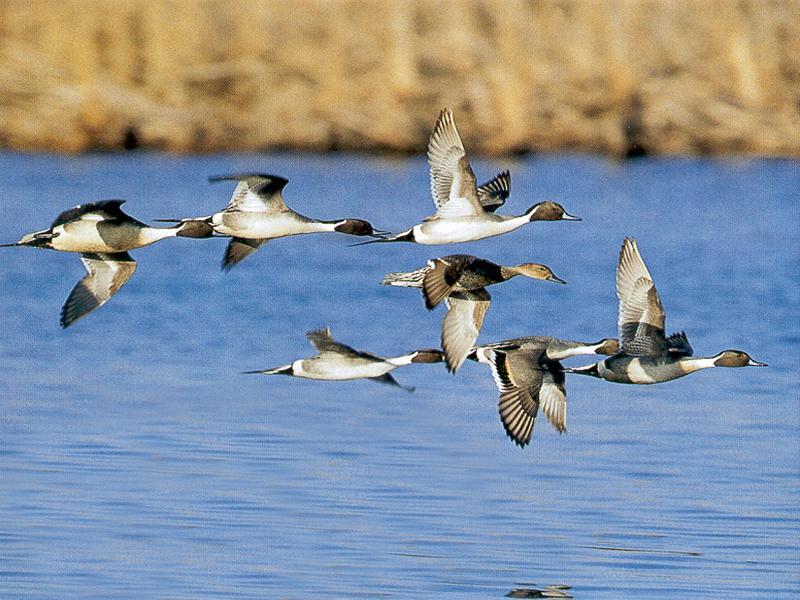 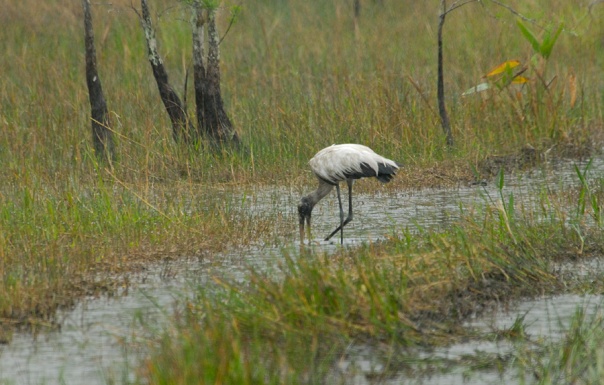 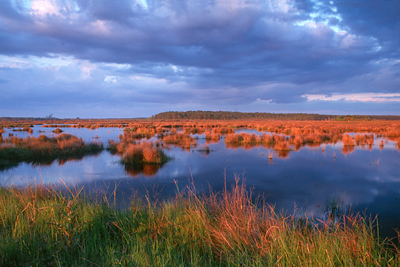 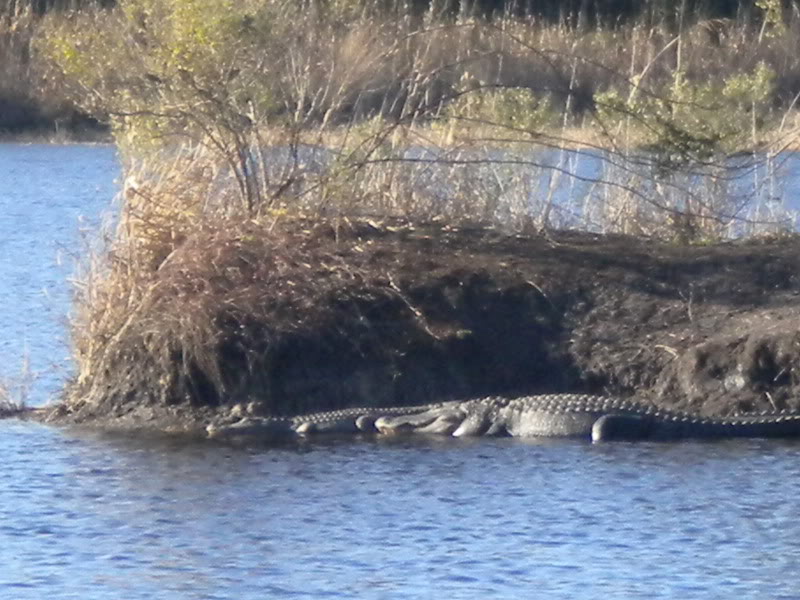 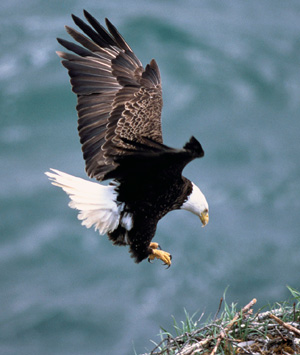 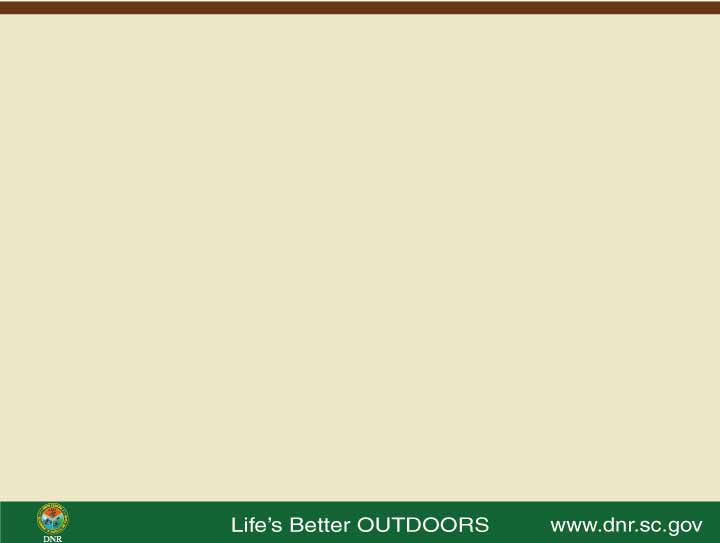 Wetlands, Isolated Wetlands and Carolina Bays:  Definitions and Science
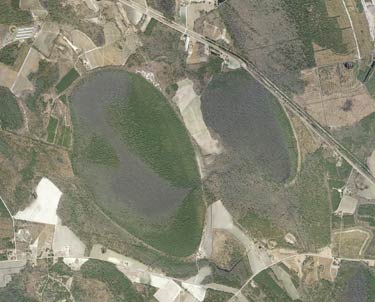 Isolated Wetland
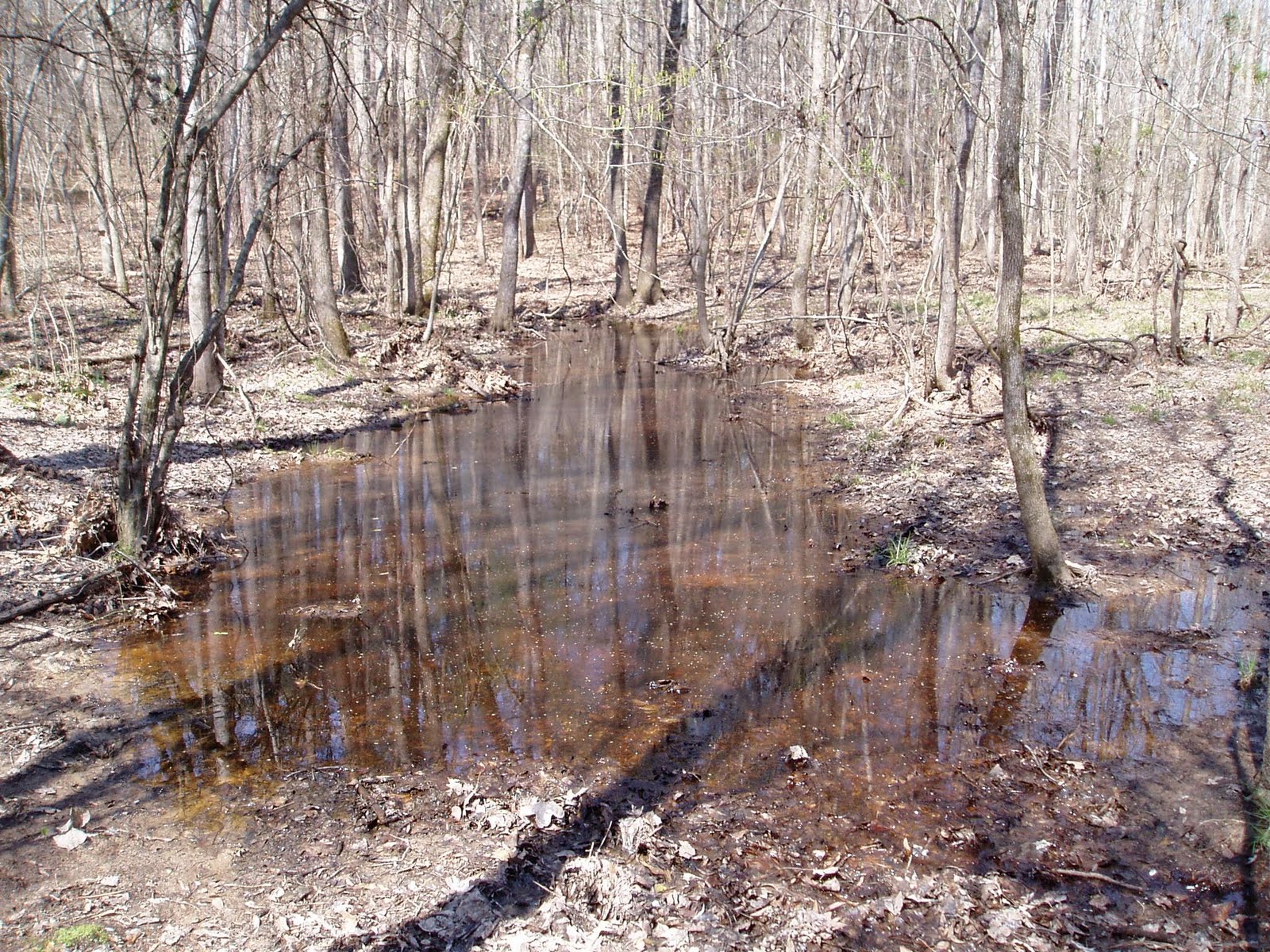 Carolina Bays
Drew Lanham
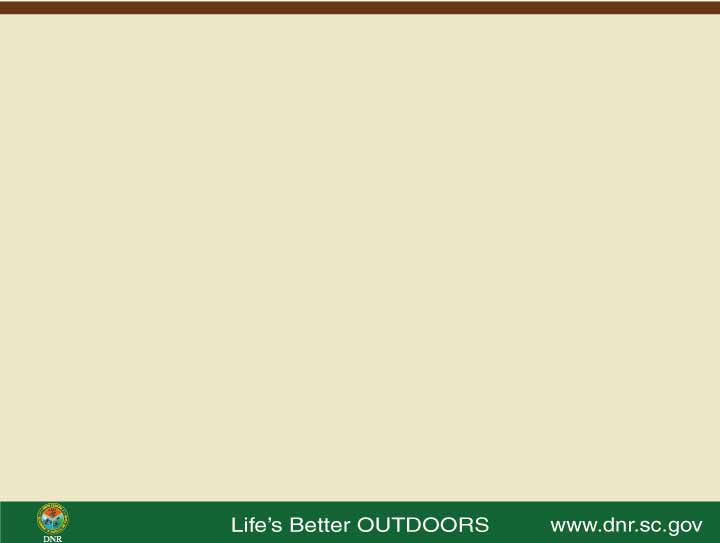 Wetlands, Isolated Wetlands and Carolina Bays:  Definitions and Science

Wetlands in general, are areas of land saturated with 	moisture seasonally or permanently taking on 	the characteristics of a distinct ecosystem.
Wetlands are defined as "those areas that are 	inundated or saturated by surface or groundwater 	at 	a frequency and duration sufficient to support, 	and that under normal circumstances do support, a 	prevalence of vegetation typically adapted for life in 	saturated soil conditions. Wetlands generally 	include swamps, marshes, bogs and similar areas." 	(R.61-9.122.2(b)).
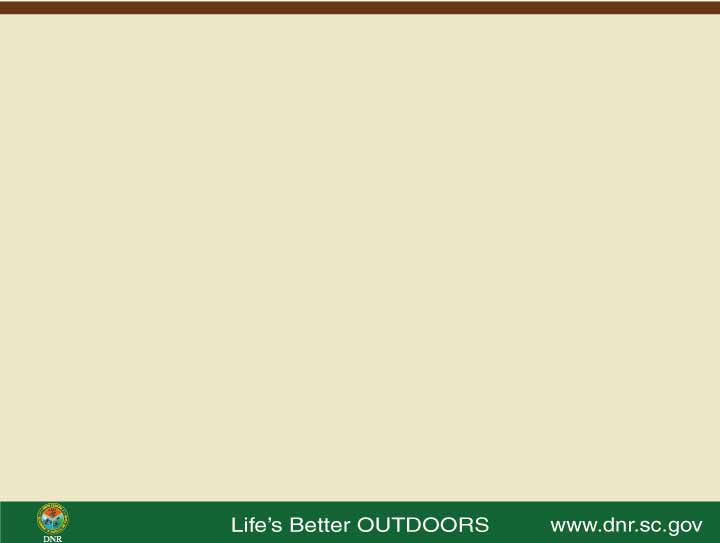 Wetlands, Isolated Wetlands and Carolina Bays:  Definitions and Science


Isolated Wetlands: 
Are a particular subset of wetlands.
May have a perched water table or may be connected 	to groundwater, are fed by rainfall, but typically are 	not connected to another wetland or surface water.
Are particularly important to “at risk” plant and animal 	species.
May include depression meadows, high ponds, 	limestone sinks, pond cypress wetlands/savannahs, 	pond pine flatwoods and pocosins.
May be very small or fairly large.
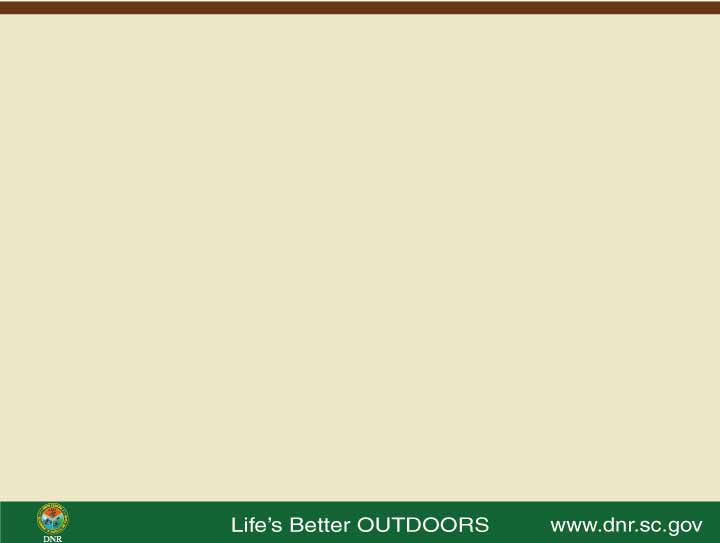 Wetlands, Isolated Wetlands and Carolina Bays:  Definitions and Science
Isolated Wetlands are Important for Hundreds of Species of Plants and Animals in South Carolina.  Many of these Species Have Been Identified as “At Risk.”
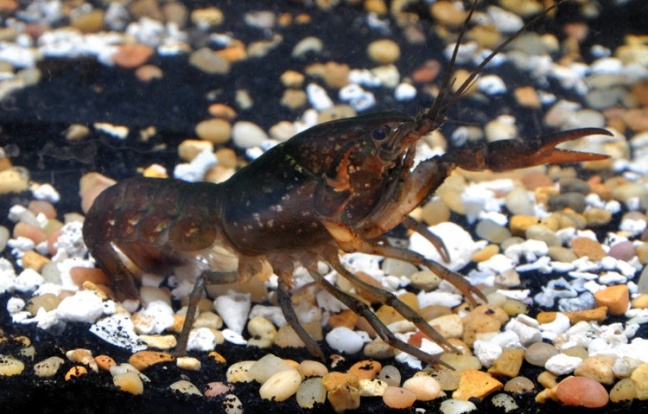 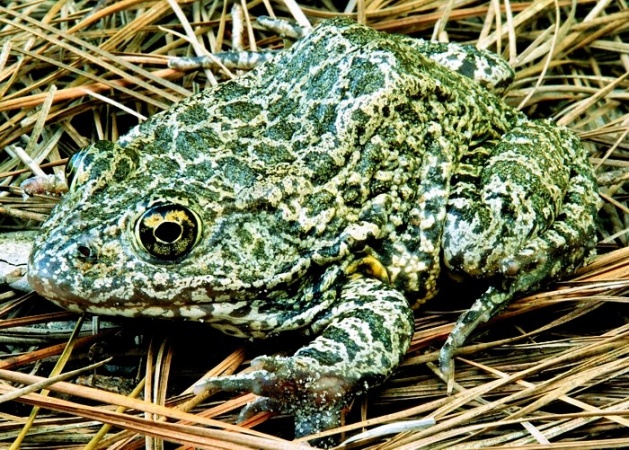 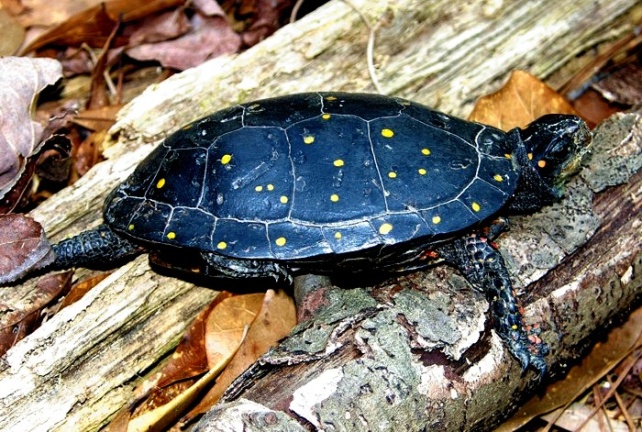 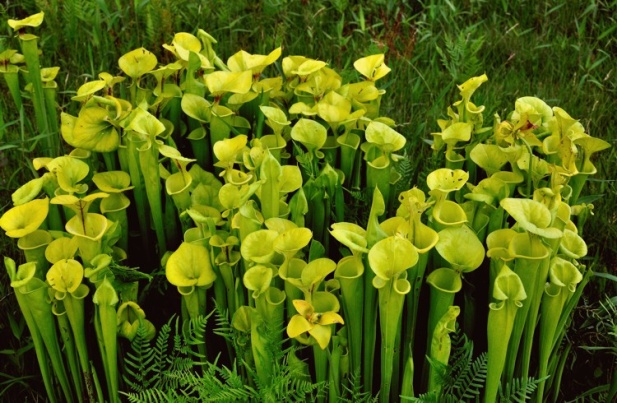 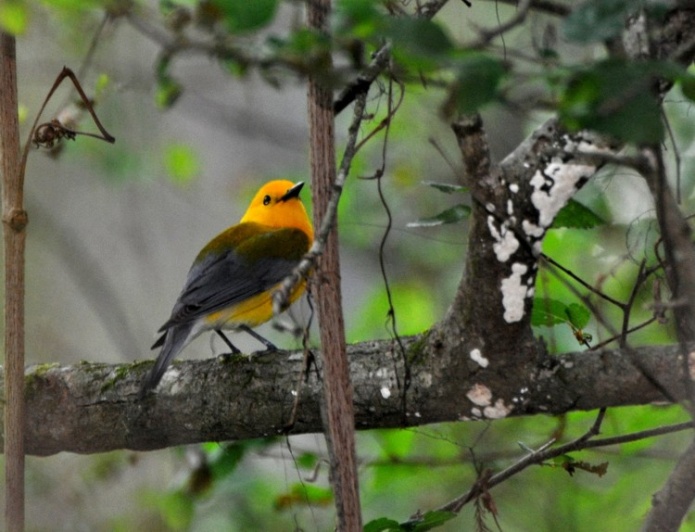 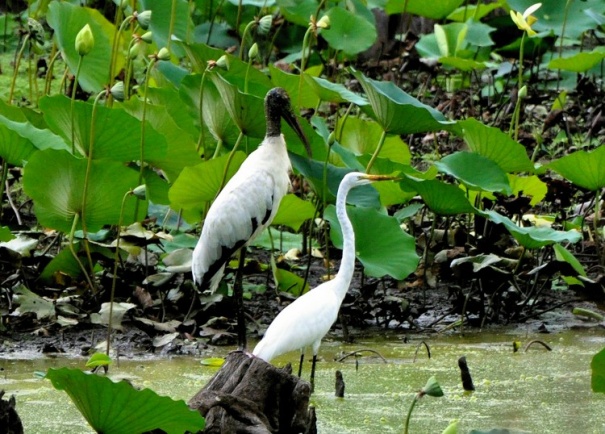 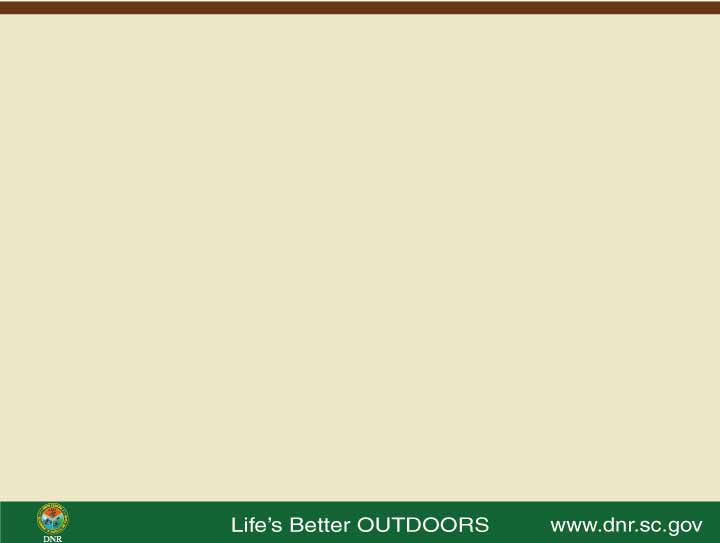 Wetlands, Isolated Wetlands and Carolina Bays:  Definitions and Science

Carolina Bays, a Distinct Type of Isolated Wetlands: 
Are shallow, poorly drained, elliptical depressions characterized by features which may be shared with other isolated wetlands.  Features may include:

Elliptical or oval shape,
Northwest-southeast orientation,
Parallel axes,
Interior surfaces below general level
Sand rims above general level, 
Differences between interior and exterior soils,
Relatively shallow depths,
Flat, sandy bottoms beneath interior fill, 
Independence of any stream connections, and
Bays often overlap, and there are some bays within bays.
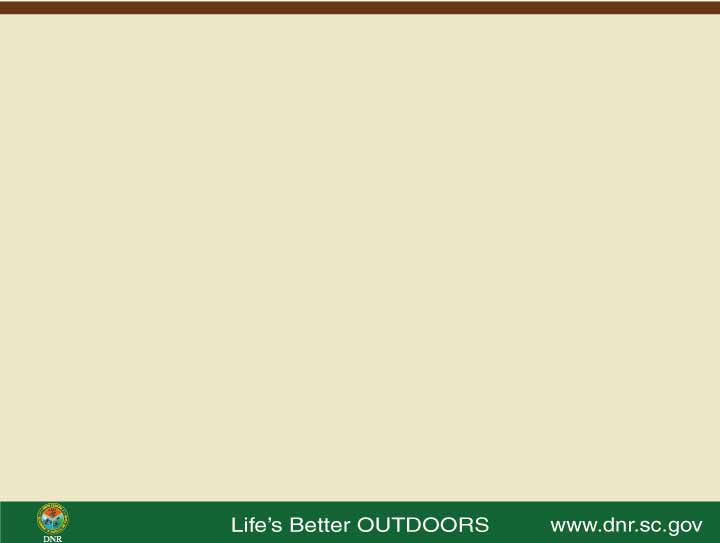 Wetlands, Isolated Wetlands and Carolina Bays:  Definitions and Science
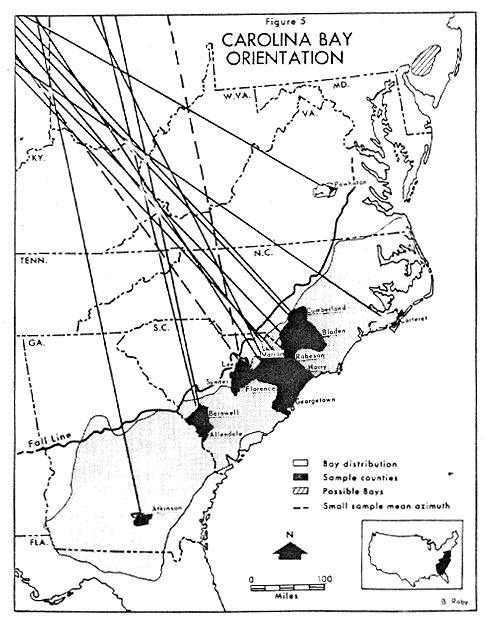 Carolina bays geographically are located from New Jersey to North Florida and are most common in the Carolinas.
It is estimated there may be as many as 2,600 Carolina Bays in South Carolina.
Up to 97% of the Carolina Bays in South Carolina have been disturbed or impacted in some way.
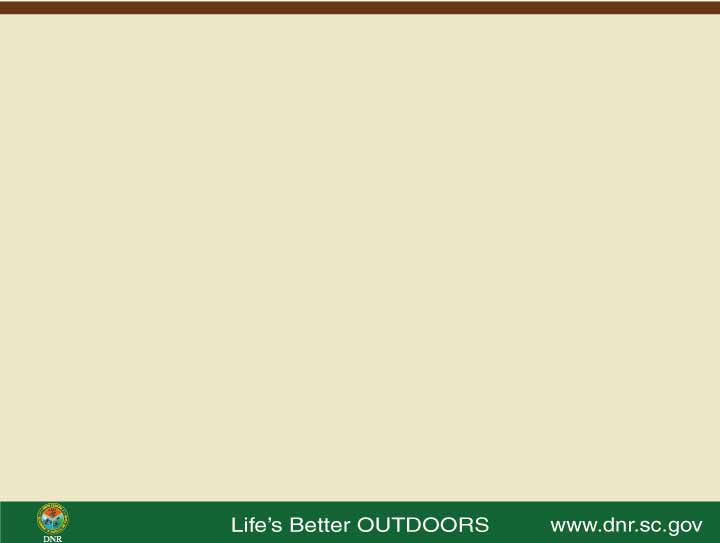 Wetlands, Isolated Wetlands and Carolina Bays:  Definitions and Science
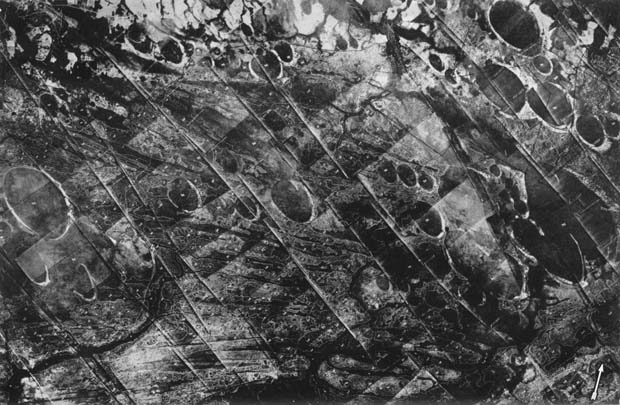 Distribution of Carolina Bays as Recorded by Early Aerial Photography
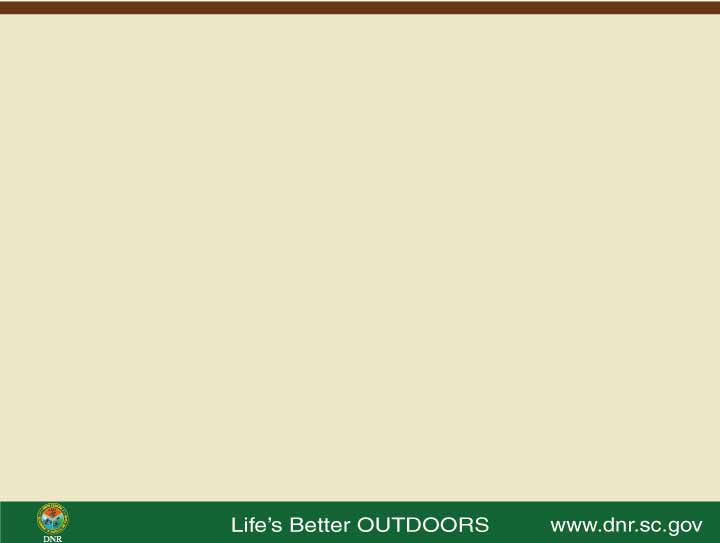 Wetlands, Isolated Wetlands and Carolina Bays:  Definitions and Science
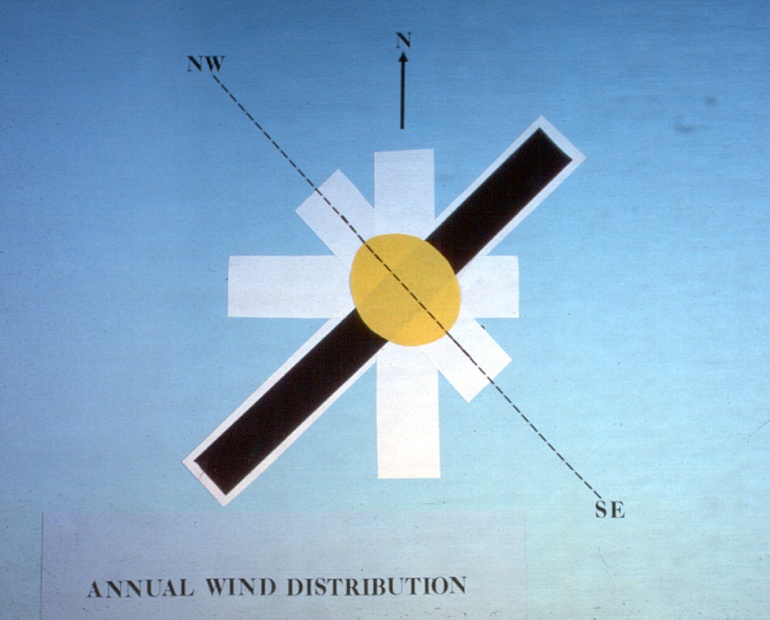 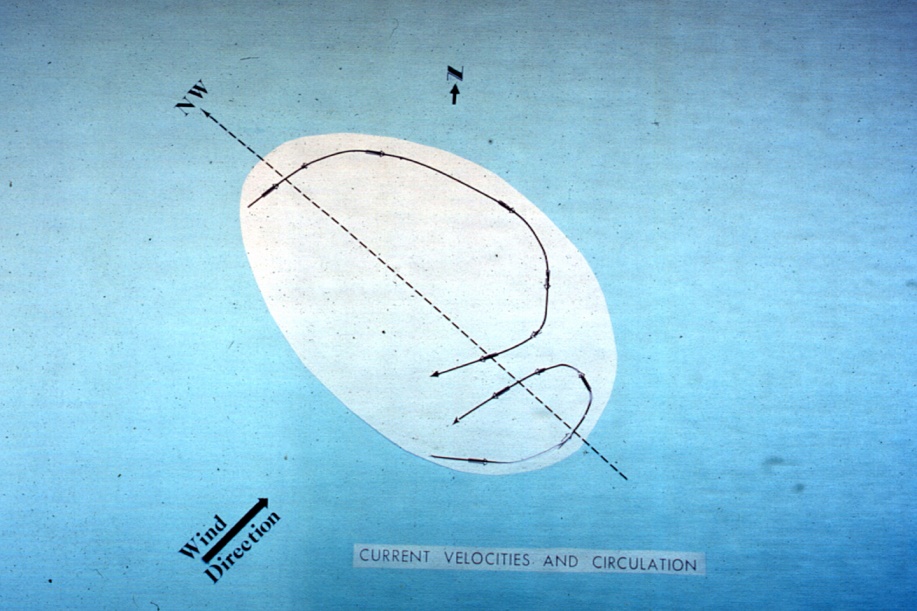 Carolina Bays may be the results of shallow lakes formed after the 	ocean receded from the Coastal Plain.
Once created, these small lakes continued to expand through wind 	and wave motions, creating these uniform ovals.
Orientation therefore lies in the plane affected for the longest period 	by wind and wave action. 
Wind may be responsible for the deposition of sand rims.
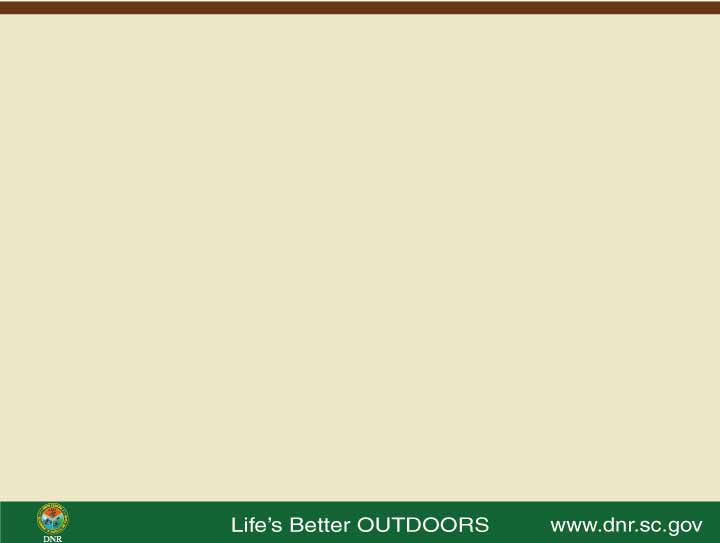 Wetlands, Isolated Wetlands and Carolina Bays:  Definitions and Science




Carolina 
Bays, 
a Distinct 
Type 
of Isolated 
Wetlands:
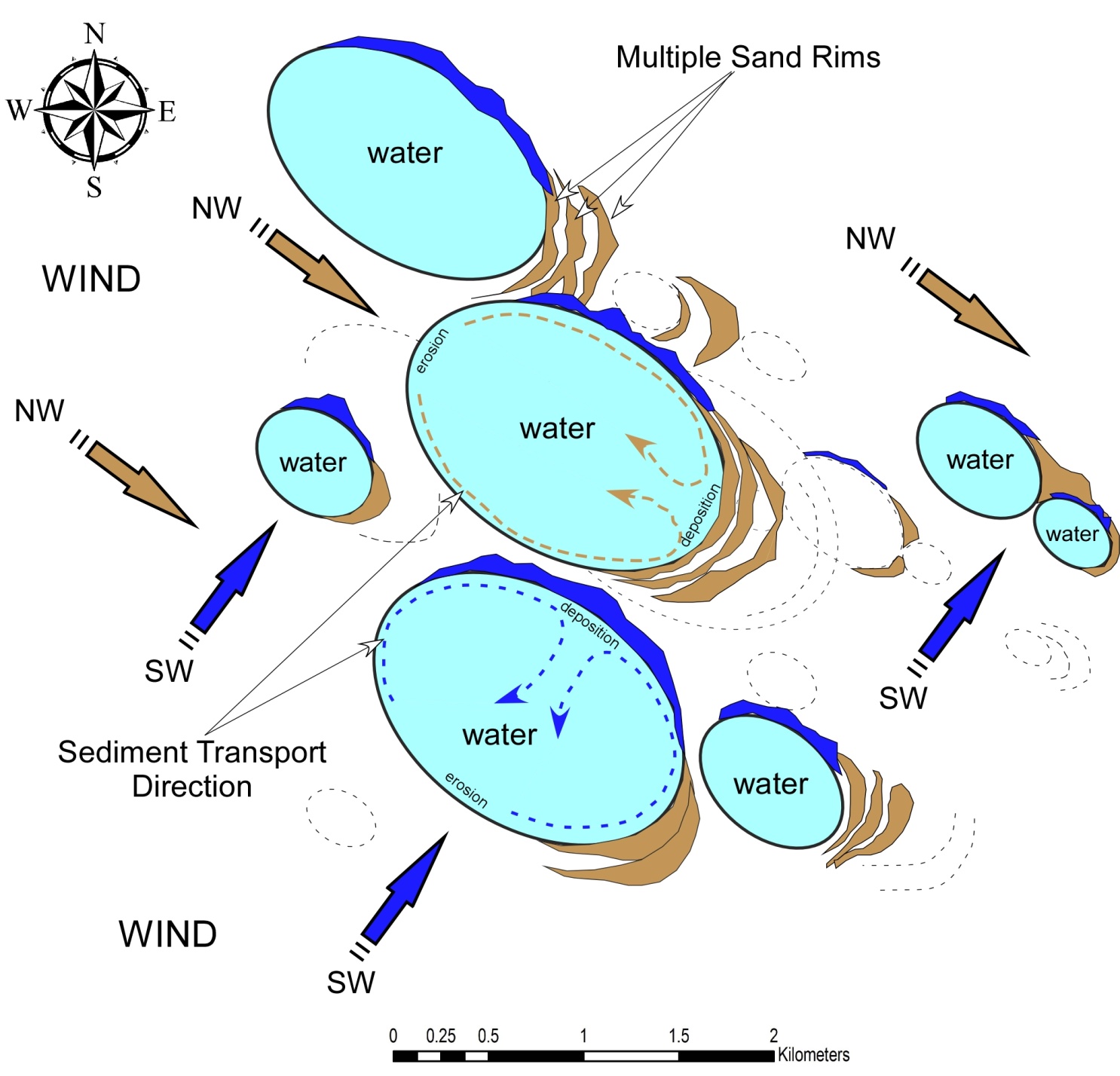 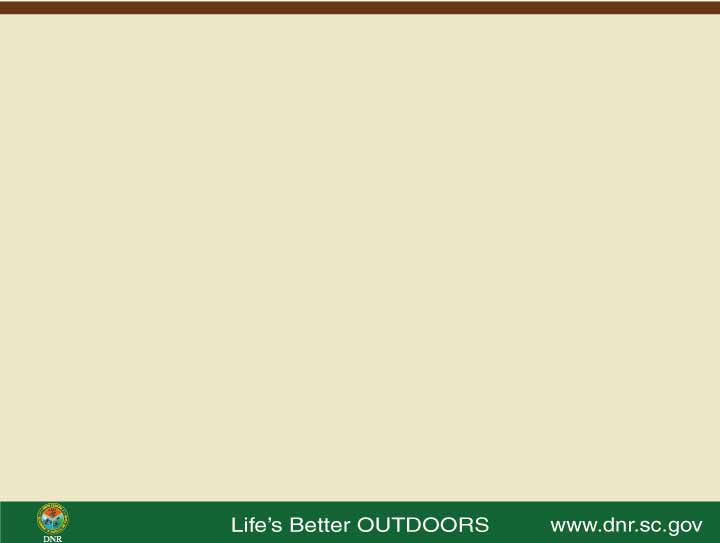 Wetlands, Isolated Wetlands and Carolina Bays:  Definitions and Science




Carolina 
Bays, 
a Distinct 
Type 
of Isolated 
Wetlands:
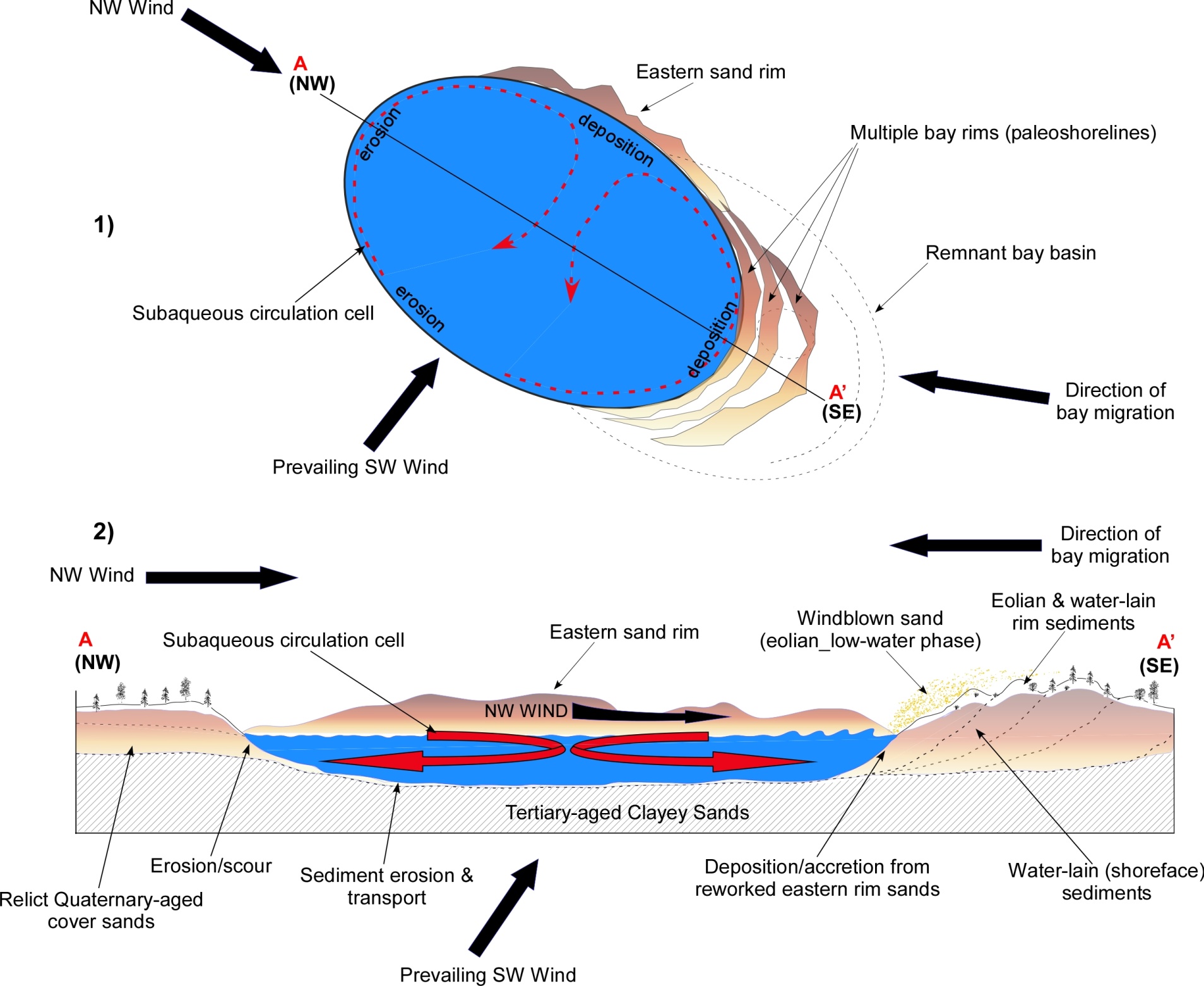 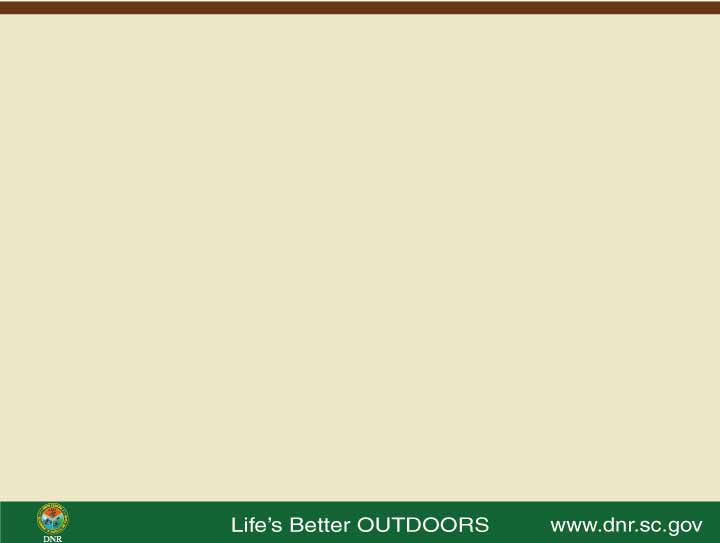 Wetlands, Isolated Wetlands and Carolina Bays:  Definitions and Science
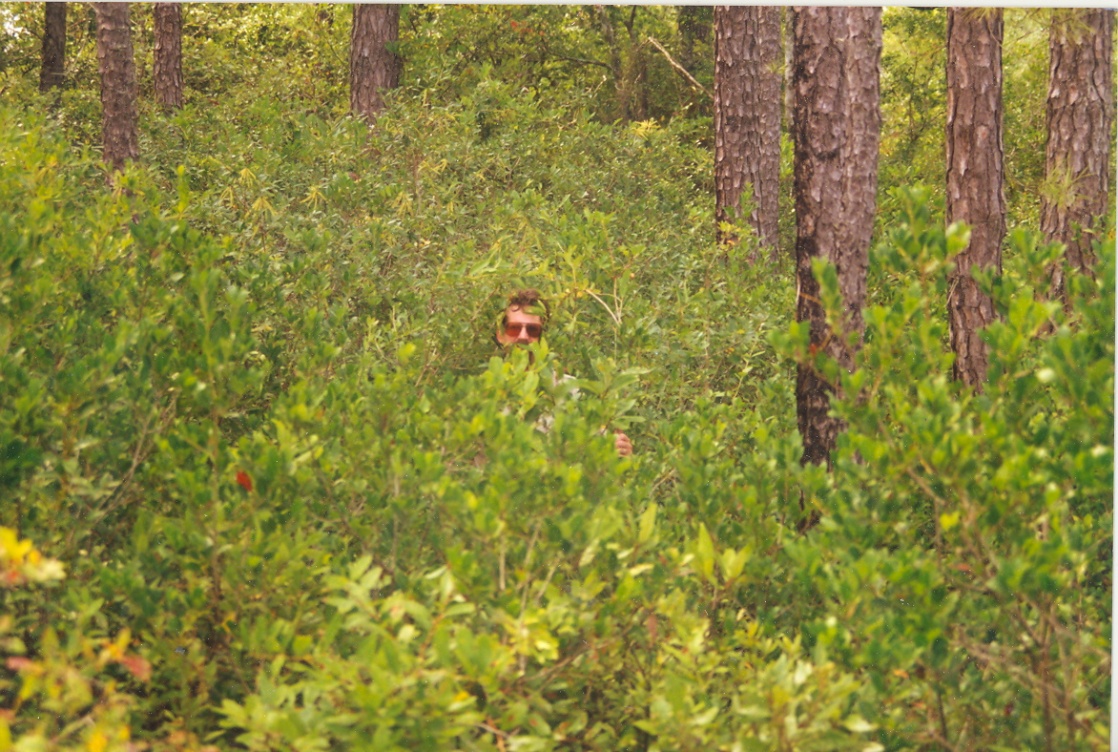 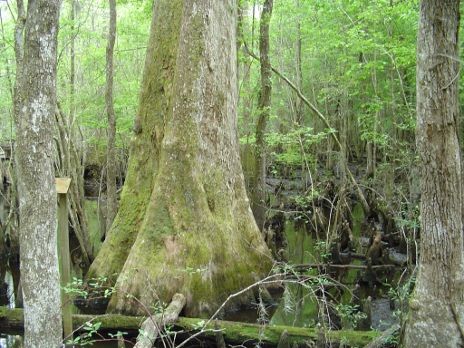 Vegetation extremes can occur across and within Carolina Bays depending on various biotic and abiotic factors.
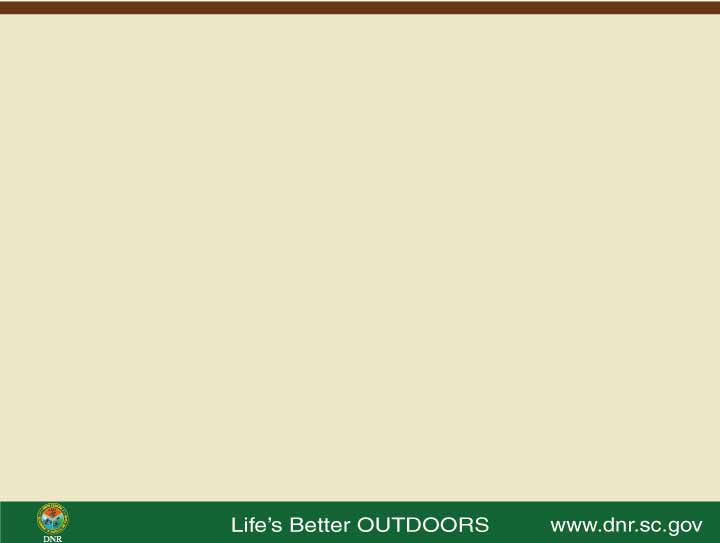 Wetlands, Isolated Wetlands and Carolina Bays:  Definitions and Science

Ecosystem Services:  All wetlands provide important 	functions often termed “ecosystem services.”  	

These functions include the many life-sustaining 	benefits we receive from nature – clean air and 	water, fertile soil for crop production, pollination, 	and flood control.  
Ecosystem services are important to human health and 	well-being.
Ecosystem services are limited and often taken for 	granted because they are free.
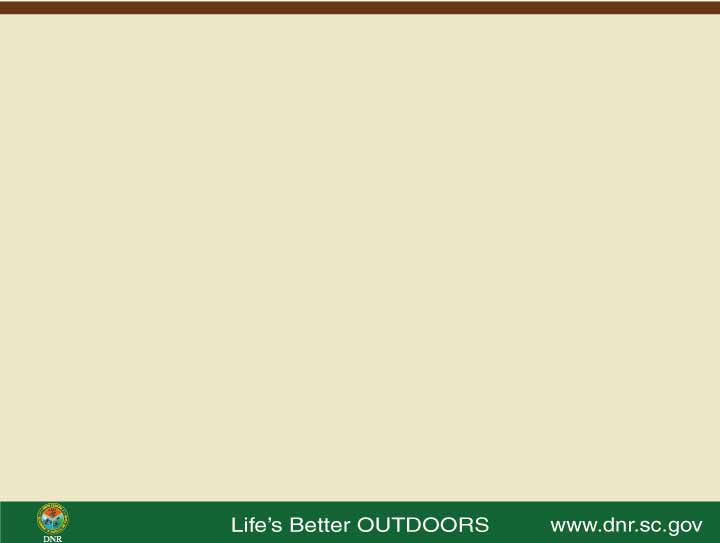 Wetlands, Isolated Wetlands and Carolina Bays:  Definitions and Science

Ecosystem Services – Wetlands Are Worth Billions!
Food & Fresh Water
Cleans the Air
Flood Attenuation
Sediment Retention
Assimilation of Pollutants
Pest Regulation
Nutrient Recycling
Carbon Storage
Aesthetic Values
Ecotourism & Recreation 
Provides Jobs
More!!!
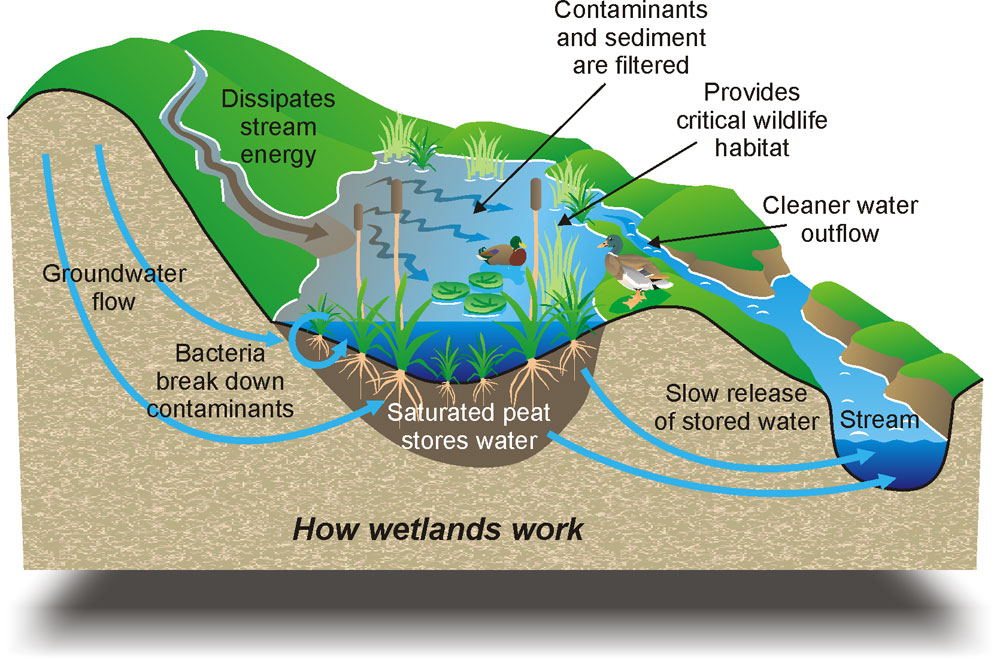 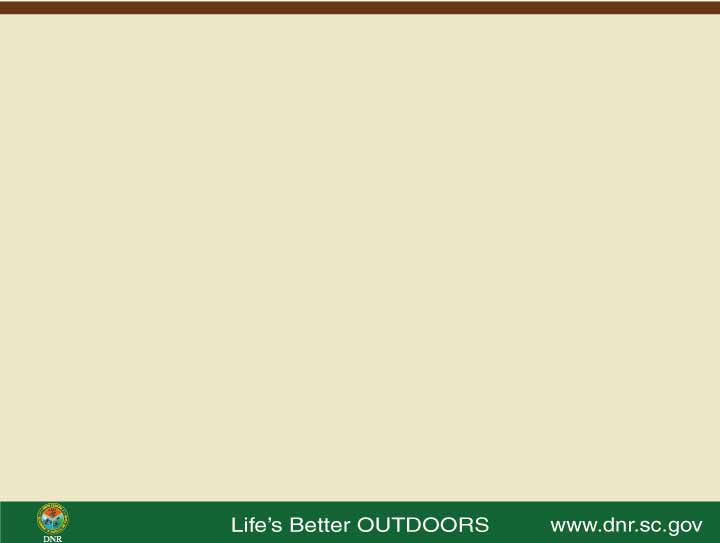 Wetlands, Isolated Wetlands and Carolina Bays:  Definitions and Science
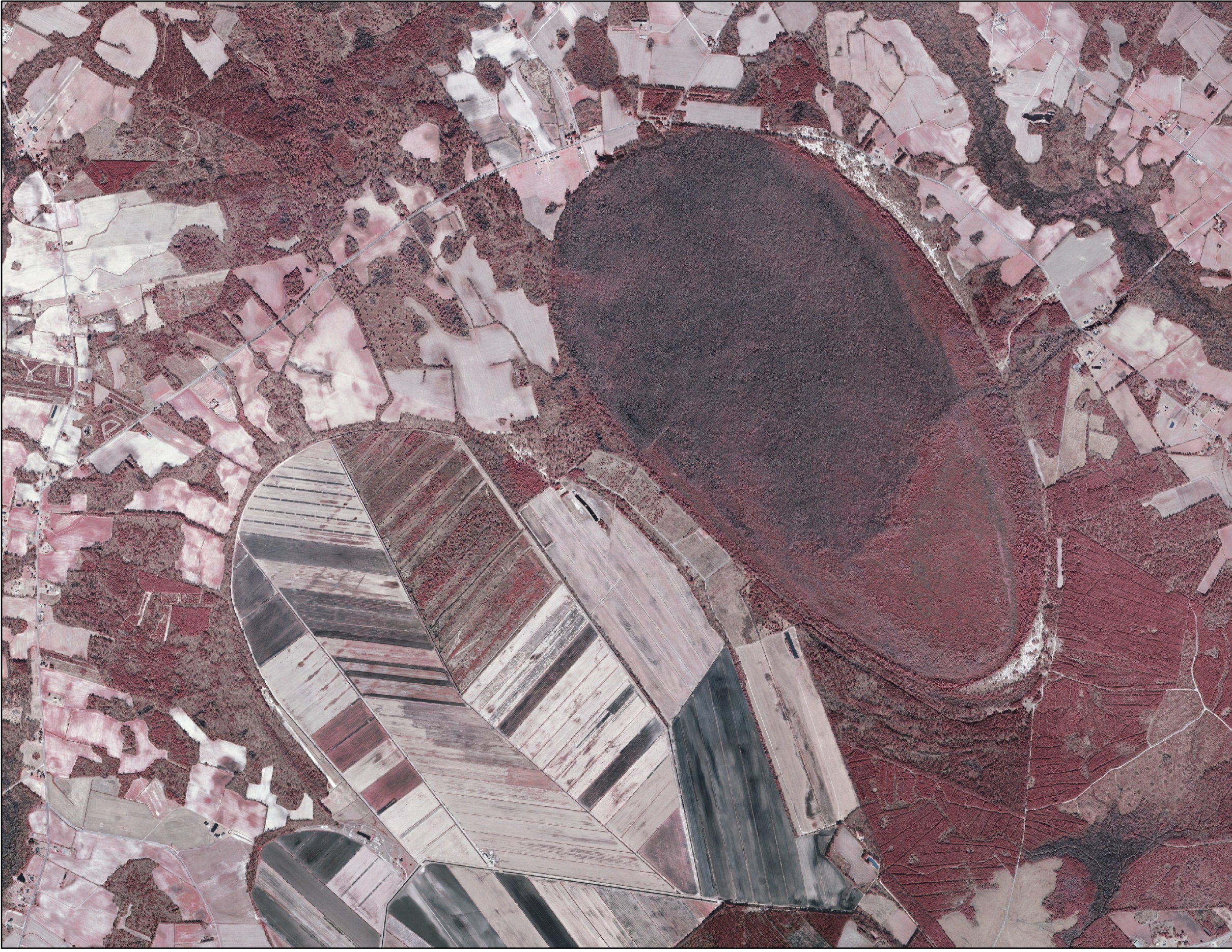 Diles Bay and Woods Bay near Turbeville:  A contrast in land use practices.
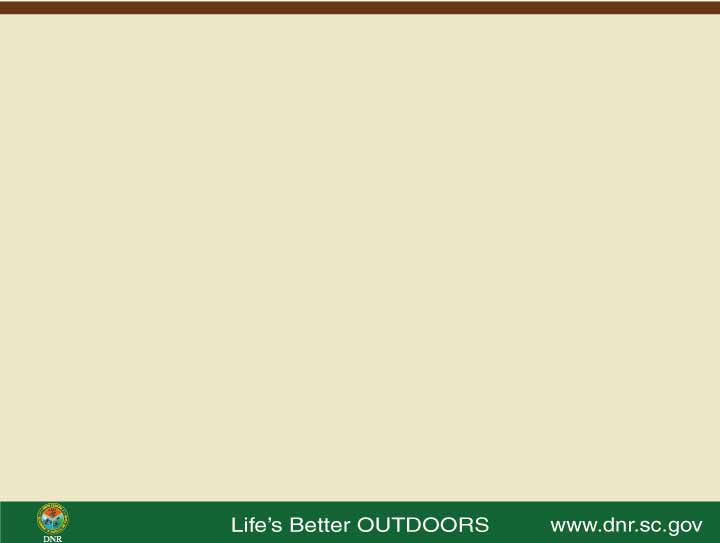 Wetlands, Isolated Wetlands and Carolina Bays:  Definitions and Science

References:

Bennett, S. H., and J. B. Nelson.  1991.  Distribution and Status of Carolina Bays in 	South Carolina.   SCDNR Heritage Trust.
 
Hilton, B.  1992.  Isolated Wetlands.  Wetlands … Magic Lands (Special Issue of	South Carolina Wildlife Magazine.).  SCDNR. 39:1.  78.
 
Savage, H. 1982.  The Mysterious Carolina Bays.  Univ. of South Carolina Press.
 
Semlitsch, R.D., and J.R. Bodie.  1998.  Are Small, Isolated Wetlands 	Expendable?   Conservation Biology. 12(5):1129-1133.

Sharitz, R.R., and J.W. Gibbons.  1982.  The Ecology of Southeastern Shrub bogs 	(Pocosins) and Carolina Bays: A Community Profile.   U.S. Fish and 
	Wildlife Service. FWS/OBS-82-04.
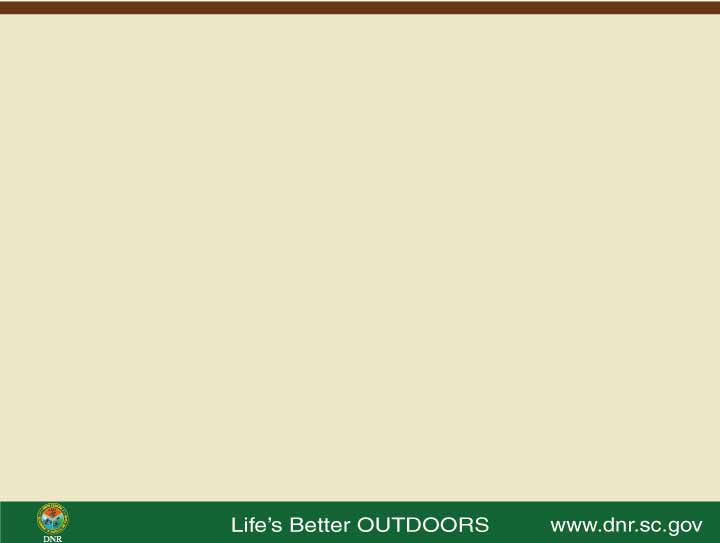 Wetlands, Isolated Wetlands and Carolina Bays:  Definitions and Science

References:
 
 
Sharitz, R.R.  2003.  Carolina Bay Wetlands: Unique Habitats of the Southeastern 	United States.   Wetlands.  23(3):550-562.

Watts, W. A. 1980. Late-Quaternary Vegetation History at White Pond on the Inner 	Coastal Plain of South Carolina. Quaternary Research 13:187-199.
 
Winter, T.C., and J.W. Labaugh.  2003.  Hydrologic Considerations in Defining 	Isolated Wetlands.   Wetlands.  23(3):532-540.
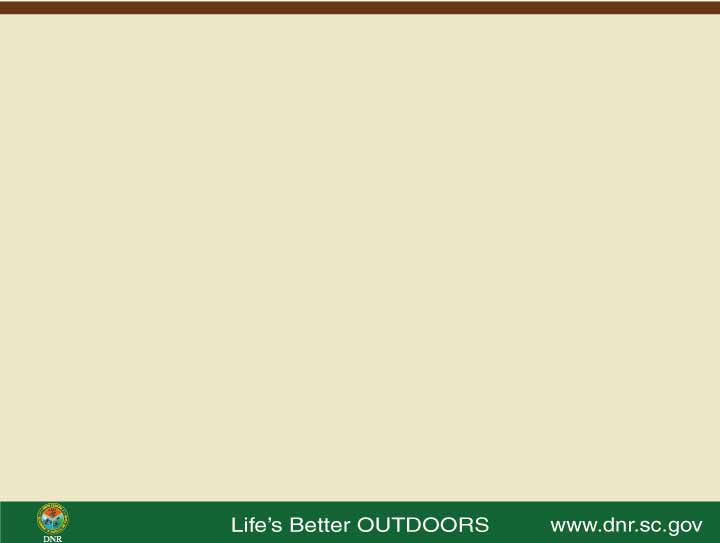 Wetlands, Isolated Wetlands and Carolina Bays:  Definitions and Science
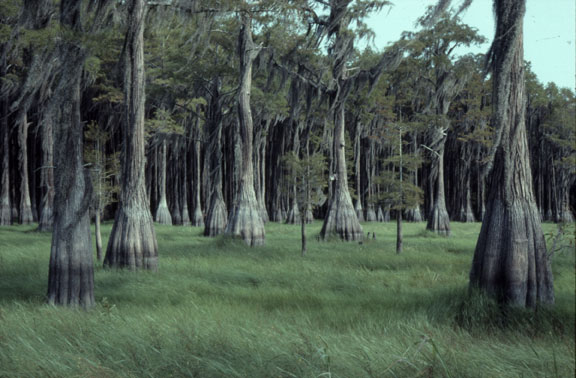 Questions?